Accueil TSTI2D
Jeudi 01 Septembre 2022
François Meunier (SIN)
Site : meutech.fr
Dominique Fichot (ITEC)
Site : dfichot.fr
2 spécialités
I.T.E.C.  Innovation Technologique et Eco Conception
S.I.N. Systèmes d’Information et Numérique
1 classe de 11 (ITEC) et 18 élèves(SIN) dont 1 fille
3 internes, 21 demi-pensionnaires et 5 externes,
24 L.V.2 espagnol / 5 L.V.2 allemand 
3 élèves en option sportive
1 élève en option Arts plastiques
[Speaker Notes: Vérifier avec eux !]
Equipe pédagogique :
L.V. 1 et E.T.L.V: Mme Madesclaire
L.V. 2 : 	Mme Prunot
             	Mme El Harouni 
			
Histoire-Géographie : M. Cayot
S.I.N., enseignement commun et E.T.L.V : M. Meunier
Sc Physiques : M. Matkovic
Philosophie : Mme Morquin 
Mathématiques : M. Piffard
E.P.S. : M. Vuillemot, Klonowski, Pain et Remondet
I.T.E.C et enseignement commun : M. Fichot
Arts plastiques : Mme. Duverger
Un nouveau carnet
- carnet essentiellement consacré aux absences et retards
- le règlement intérieur n’y est pas intégré cette année
Le règlement intérieur est distribué aux élèves.
Les élèves doivent signer un document de réception.
Le RI sera adressé par mail aux responsables légaux.
Il sera à disposition sur ECLAT.
Gestion des retards
Retards en début de ½ journée : passage obligatoire en vie sco avec carnet.

Retards en cours de journée (pauses, post récrés etc) : les élèves se rendent directement en cours.
Rappel : les intercours ne servent qu’à se déplacer, pas à sortir du lycée ni à régler des problèmes administratifs en vie scolaire!
SELF : Horaires et principes
TRANCHE A : élèves qui terminent leurs cours à 11h00
Arrivée au self à 11h30
TRANCHE B : élèves qui terminent leurs cours à 12h00 et reprennent leurs cours à 13h00                                                    Arrivée au self de 12h00 à 12h15
TRANCHE C : élèves qui terminent leurs cours à 12h00 et reprennent leurs cours à 13h30 ou 14h00                                    Arrivée au self de 12h30 à 12h40
TRANCHE D : élèves qui terminent leurs cours à 13h00 
Arrivée au self à 13h00
SELF : Horaires et principes
ATTENTION : LES SORTIES NE SONT PAS AUTORISES 5mn AVANT LA SONNERIE DE MIDI

RAPPEL : 
Les élèves internes ou au forfait ne réservent pas leur repas

Les élèves « à la prestation » doivent OBLIGATOIREMENT réserver leur repas : 

Sur le site turboself ou
Aux bornes dédiées.

En cas de non réservation, il pourra leur être demandé d’attendre la fin de la tranche pour déjeuner.
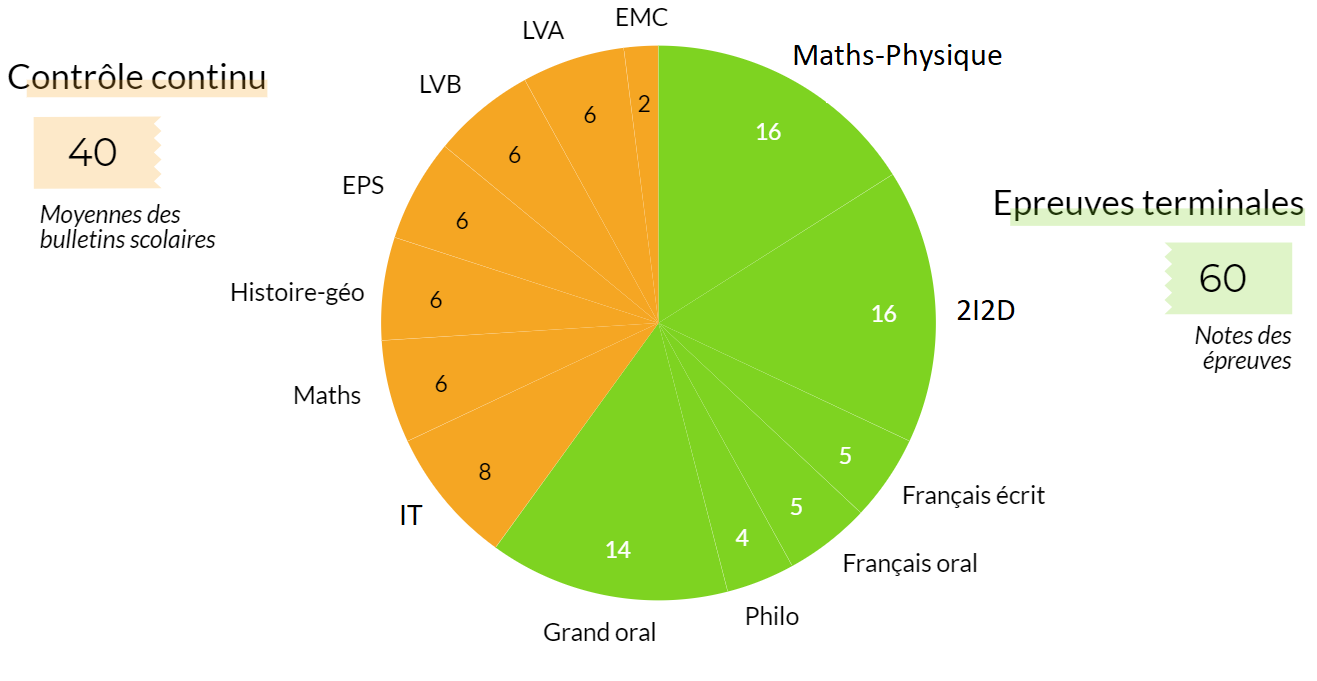 Epreuves finales Terminales 50%
jeudi 1er septembre 2022
Entretiens individuels
Bac blanc 1
Rencontre parents / professeurs
Parcours sup
Co - psy
Parcours sup
Présentation bts, iut, prépa
PIX
Conseil de classe 3
Philosophie
Grand oral
Vacances hiver
Vacances automne
Résultat 
1er tour
Inscription au bac
Bac blanc 2
Résultat
 2ème tour
Conseil de classe 2
Révision 2
Studyrama
Spécialités
Lancement projet
Parcours sup
Révision 1
Préparation du grand oral
Parcours sup
Conseil de classe 1
PIX
Vacances Noel
Vacances printemps
[Speaker Notes: Inscription au bac courant novembre
Rencontre parents / professeur : 14 décembre
Studyrama : vendredi 18 et samedi 19 Novembre 2022
PO université bourgogne fin janvier début février

Dates po lycées sur parcoursup]
Inscription au bac : courant novembre
Studyrama - salon de l’étudiant : vendredi 18 et samedi 19 novembre 2022
 Portes ouvertes de l’Université de Bourgogne : fin janvier début février
jeudi 1er septembre 2022
Parcours sup : l’évaluation
4 critères évalués au second conseil de classe :
Méthode de travail 
Autonomie 
Investissement dans le travail 
Engagement, esprit d’initiative
jeudi 1er septembre 2022
[Speaker Notes: Méthode de travail : capacité à prendre des notes, à organiser son travail, à analyser et argumenter autour d’une problématique
Autonomie : capacité à faire des recherches personnelles, à mobiliser des connaissances et des connaissances face à une situation,
Investissement dans le travail :  capacité à s’impliquer à travers la participation en classe, qualité du travail personnel,
Engagement, esprit d’initiative :  Participation aux instances du lycée ou  en dehors, activités bénévoles, stages en entreprise, mobilité à l’étranger,]
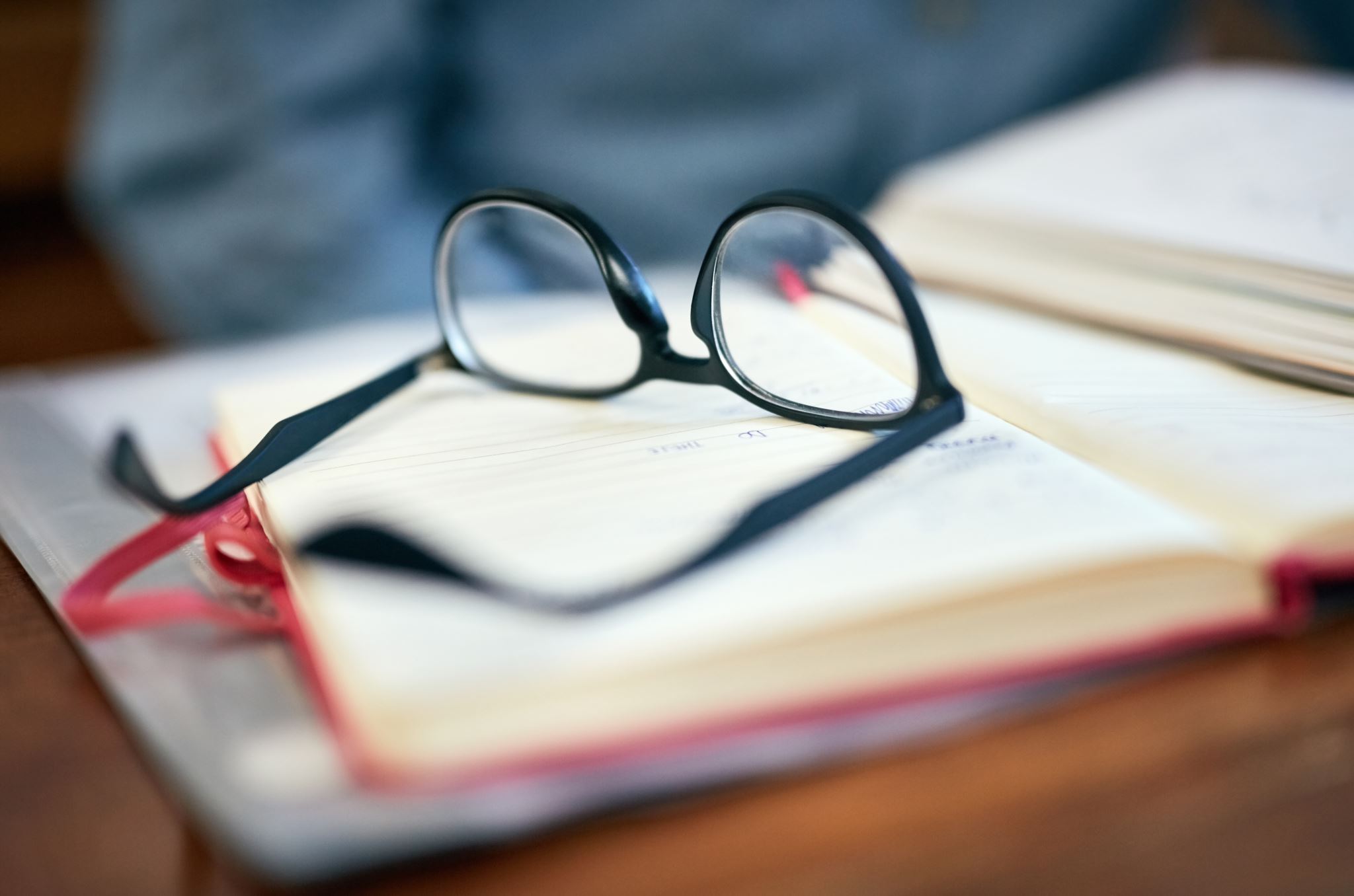 Méthode de travail :
 En classe :
Ecoute et prise de notes propres (indispensable !)
Pour 2I2D : un classeur avec pochettes plastiques + 100 feuilles perforées
Le classeur doit être correctement rangé et les exercices repérés
TRIEUR INTERDIT !

A la maison :
Apprentissage des notions demandées au lycée et reportées sur ECLAT (autonomie). 
Des devoirs peuvent être données simplement à l’oral, il convient alors de les notés et de ne pas se reposer seulement sur le cahier de texte Eclat !
Révision des exercices
Préparation des contrôles
Rattrapage des cours et exercices en cas d’absence
Fiches de révision

 Temps de travail quotidien : 1h à 1h30
Investissement dans le travail
Autonomie
Le projet
Orientation
jeudi 1er septembre 2022
[Speaker Notes: Autonomie : capacité à faire des recherches personnelles, à mobiliser des connaissances et des connaissances face à une situation,



Investissement dans le travail :  capacité à s’impliquer à travers la participation en classe, qualité du travail personnel,]
Engagement, esprit d’initiative
	Travail d’équipe
jeudi 1er septembre 2022
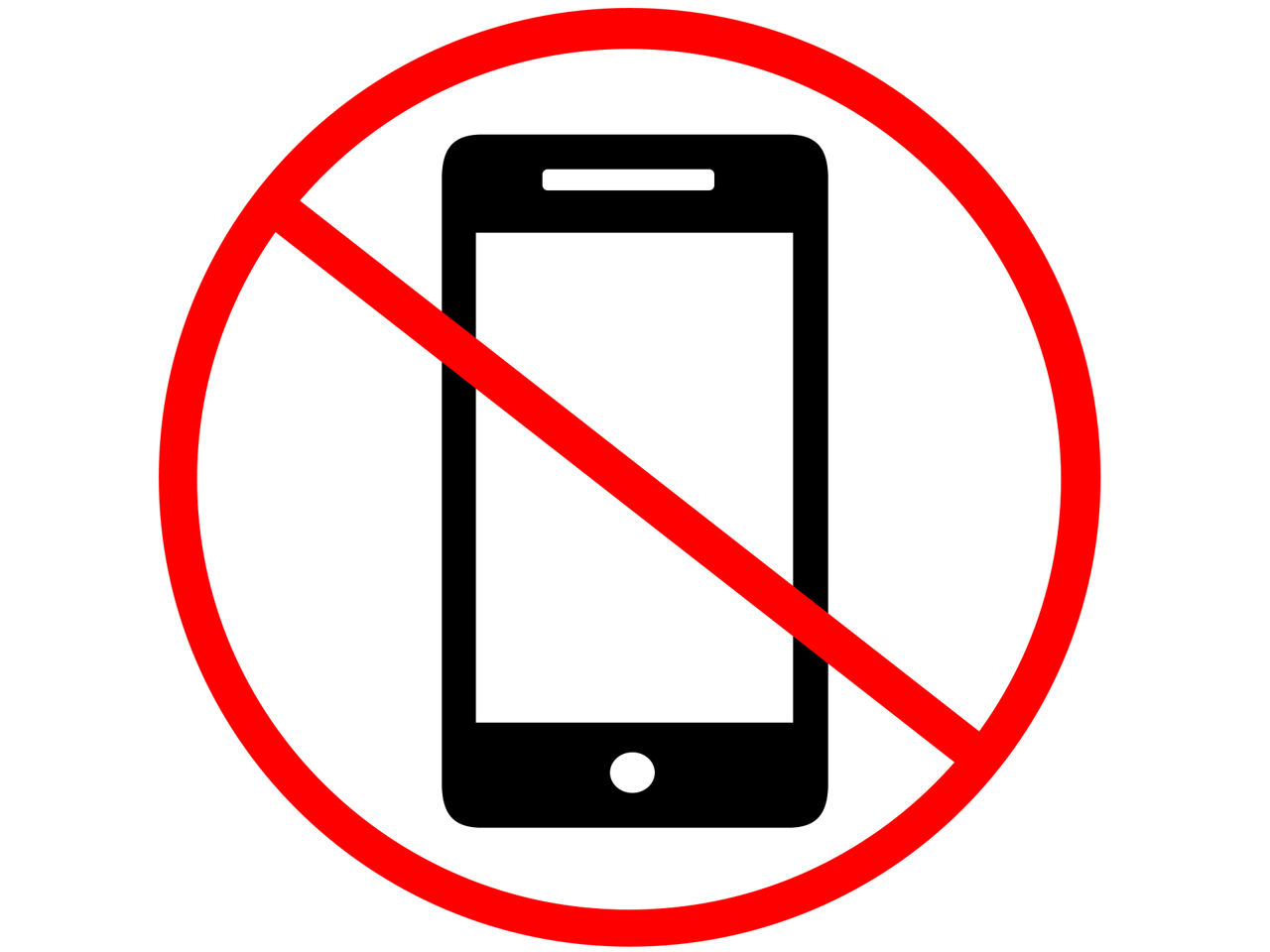 SMARTPHONE
A l’entrée en classe, je rentre calmement dans la salle et je dépose mon smartphone à l’endroit où le professeur me l’indique.

A la sortie, lorsque le professeur me l’indique je reprend mon smartphone toujours dans le calme.
jeudi 1er septembre 2022
[Speaker Notes: Pas que en 2I2D – ça commence demain vendredi 8h avec Mme Morquin en Philo !!!]
Fonctionnement 2I2D
5 séquences de 3 à 4 semaines avant les écrits du mois de Mars 

Une partie commune (4h)
Une partie spécifique (8h)

A la fin de chaque séquence, au moins une évaluation !
jeudi 1er septembre 2022
Fonctionnement 2I2D
Partie commune :
1h classe entière – Projet
+
1h classe entière :
Cours à lire avant d’arriver en classe
Questionnaire possible à l’entrée en classe pour vérifier le cours
Exercices d’applications du cours effectués en classe entière
2h en groupe :
Activités Matière-Energie-Information en rapport avec le cours et la problématique de séquence. A terminer à la maison si non fini !
jeudi 1er septembre 2022
Fonctionnement 2I2D
Partie spécifique :
2h de cours
+
6h d’activités
jeudi 1er septembre 2022